O‘zbekiston tarixi
10-sinf
Mavzu: 
O‘zbekistonda sovet hokimiyati yuritgan madaniy siyosat.
Reja
Sovet hokimiyatining ta’lim va fan sohasidagi ishlari.
Xalq maorifi va savodsizlikka qarshi kurash.
Alifboning o‘zgartirilishi.
Yangi turdagi o‘zbek adabiyoti va milliy san’atining	taraqqiyoti.
Ta’lim va fan
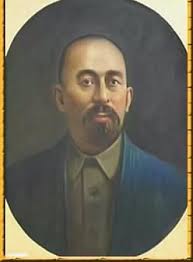 “Tarbiya bizlar uchun yo hayot – yo mamot, yo najot – yo halokat, yo saodat – yo falokat masalasidir”.
Abdulla Avloniy
Bolsheviklar tomonidan O‘zbekistonda:
sovet  maktablari va texnikumlar ochildi;
jadid maktablari yopildi;
eski maktablar va 
vaqf maktablari ham 
tugatildi.
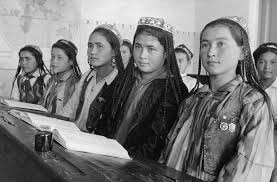 Turkiston davlat universiteti va O‘zbekiston davlat universitetidan keyin respublikada ko‘plab institutlar tashkil etildi. 
Universitet va institutlardagi talabalar o‘rtasida o‘zbeklar kamchilikni tashkil qilgan, asosan slavyan tillariga mansub kishilar o‘qigan. 
Ularda dars bergan o‘qituvchilar orasida ham mahalliy millat vakillari kamchilik bo‘lgan.
Xalq maorifi ehtiyojlari uchun:
 birinchi besh yillikda - 395,5 mln rubl mablag‘ ajratilgan bo‘lsa,
 ikkinchi besh yillikda - 1,16 mlrd rubl mablag‘ sarflandi. 
 ikkinchi besh yillikda 35 000 o‘quvchi sig‘adigan 539 ta yangi maktab qurildi, kichkina maktablar bir-biriga qo‘shilib, yiriklashtirildi va to‘la kompleks darajasiga yetkazildi.
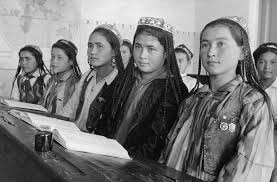 Ikkinchi besh yillik davrida hamma umumiy ta’lim maktablaridagi o‘quvchilarning soni tez sur’atlar bilan o‘sib, 931 800 nafarga yetdi, ularning           725 mingga yaqini qishloq maktablarida o‘qirdi. O‘qish 18 tilda olib borilgan.
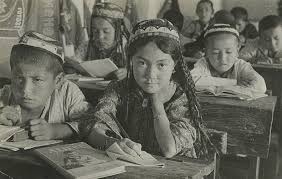 O‘zbekistonda savodsizlik va chalasavodlilikni tugatish bo‘yicha ham ishlar olib borildi.                              1937-yili savodsizlikni tugatish maktablarining  soni 413 taga yetdi.     Bu maktablarda 28 700 kishi ishlab chiqarishdan ajralmagan holda o‘qib o‘z savodini chiqardi.
Xotin-qizlar o‘rtasida savodsizlikni tugatish borasida katta yutuqlar qo‘lga kiritildi. 
Ular uchun ko‘p joylarda maxsus savod maktablari ochildi. 
1937-yili 139 000 nafar xotin-qizlar o‘qish va yozishni o‘rganib oldilar.
1921-1922-yillarda arab imlosi ancha soddalashtirildi.
   1929-yil may oyida Samarqandda o‘tgan O‘zbekiston adiblari, imlochilari va yetakchi ziyolilari konferensiyasida o‘zbek yozuvini arab grafikasidan lotin grafikasiga o‘tkazish haqida qaror qabul qilindi. 
Qaror 10-avgustda tasdiqlandi va   1-dekabrda arab alifbosidan lotin yozuviga o‘tildi.
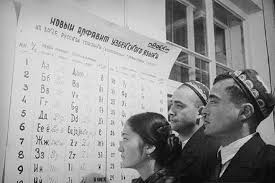 1929-yilda arab imlosi asosidagi o‘zbek yozuvi tugatilib, undan lotin grafikasiga o‘tildi. 
    1940-yilga kelib sovetlarning birdan-bir yagona orzusi bo‘lgan kirill – rus alifbosi negiziga qurilgan yozuvga o‘tildi.
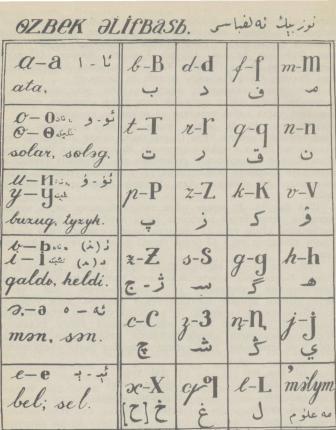 O‘zbek yozuvchi va shoirlaridan Fitrat, Cho‘lpon, Abdulla Qodiriy, Sadriddiy Ayniy kabilar o‘z asarlari bilan milliy qadriyatlarni saqlash va himoya qilishga urindilar. 
     XX asrning 30-yillar adabiyot maydoniga G‘afur G‘ulom, Oybek, Hamid Olimjon, Zulfiya, Abdulla Qahhor, Usmon Nosir, Mirtemir, Oydin Sobirova, Uyg‘un, Komil Yashin, G‘ayratiy, Sulton Jo‘ra, Amin Umariy kabi bir qator iste’dodli yosh shoirlar, adiblar va dramaturglar qo‘shildilar.
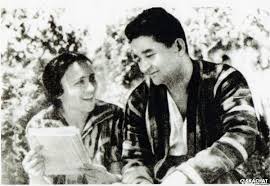 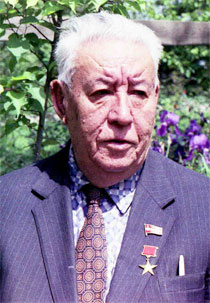 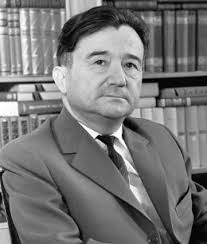 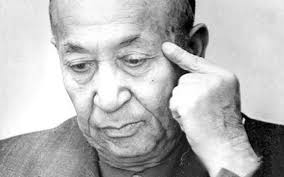 O‘zbek milliy dramaturgiyasi va musiqasi, teatr va kino, tasviriy va amaliy san’ati rivojlandi, o‘zbek san’atkorlarining butun bir avlodi shakllandi.
     O‘zbek milliy musiqasini rivojlantirishda o‘zbek kompozitorlaridan To‘xtasin Jalilov, Yunus Rajabiy, Muxtor Ashrafiy, Mutavakkil Burhonovlar katta mehnat qildilar.
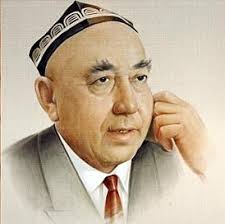 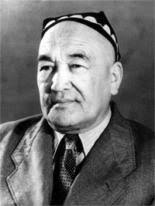 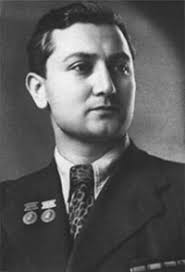 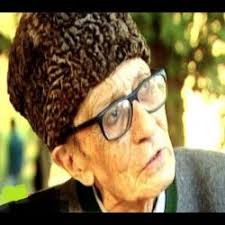 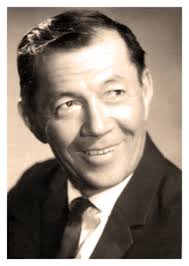 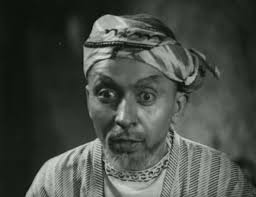 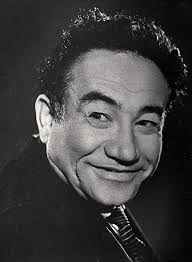 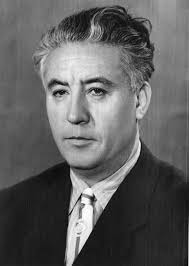 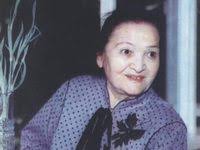 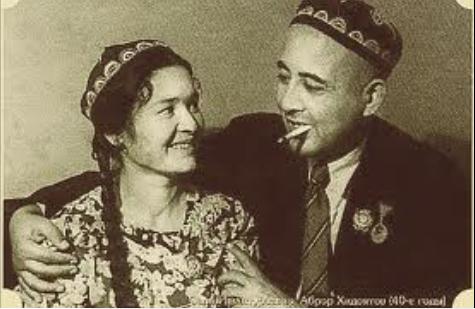 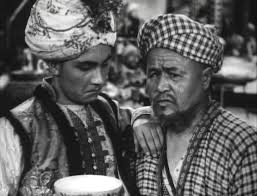 Raqs san’ati va xonandalikda Halima Nosirova, Tamaraxonim, Mukarrama Turg‘unboyeva, Lutfixonim Sarimsoqova, Muhiddin Qori Yoqubov, Komiljon Otaniyozov, Karim Zokirovlar yuksak mahoratga erishdilar. O‘zbek musiqa va vokal san’atining rivojlanishida 1936-yili Toshkentda ochilgan davlat konservatoriyasi muhim rol o‘ynadi.
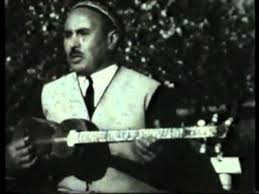 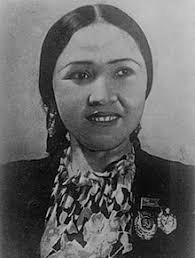 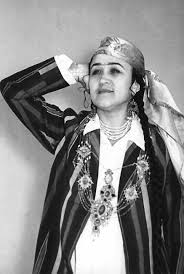 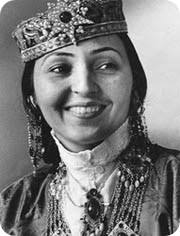 Mustaqil bajarish uchun topshiriqlar